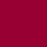 Modifications du règlement d'exécution du PCT en vigueur à partir du 1er juillet 2022
Modifications du règlement d'exécution du PCT en vigueur à partir du 1er juillet 2022 (1)
Modification des règles 5, 12, 13ter, 19.4 et 49 du règlement d'exécution du PCT
 ST.26 remplacera ST.25 en tant que norme relative aux listage des séquences
 Modifications pertinentes des instructions administratives, y compris une complète révision de l'annexe C (remplace la norme ST.25 de l'OMPI)
 Tous les listages des séquences doivent être fournis au format XML
 Le texte libre dépendant de la langue ne doit plus être répété dans la partie principale de la description
 Le texte libre peut être déposé dans plus d'une langue
 Valeurs de qualificateurs obligatoires supplémentaires pour chaque séquence
 Davantage de types de séquence doivent être inclus en vertu de la norme ST.26
Modifications du règlement d'exécution du PCT en vigueur à partir du 1er juillet 2022 (2)
Modification des règles 5, 12, 13ter, 19.4 et 49 du règlement d'exécution du PCT (cont.)
Lorsque la langue du texte libre ou le format électronique n'est pas accepté par l'office récepteur, la demande sera transmise au Bureau international agissant en tant qu'office récepteur
Outil bureautique WIPO Sequence 
Permet aux déposants de créer des listages de séquences conformes à la norme
Disponible en téléchargement sur https://www.wipo.int/standards/fr/sequence/index.html 
Les règles modifiées s'appliquent aux demandes internationales dont la date de dépôt est le 1er juillet 2022 ou une date postérieure.
La nouvelle norme doit également être utilisée pour le dépôt de demandes nationales à partir de la même date.
Modifications du règlement d'exécution du PCT en vigueur à partir du 1er juillet 2022 (3)
Modification de la règle 82quater du règlement d'exécution du PCT
"Épidémie" ajouté comme l'une des urgences énumérées
Permettre aux offices de renoncer à l'exigence de fourniture de preuve en cas d'excuse de retard en vertu de la règle 82quater.1
Autorisation pour les offices d'établir une période de prorogation des délais en cas de perturbations générales
La règle modifiée s'applique aux délais prescrits dans le règlement d'exécution qui expirent le 1er juillet ou à une date postérieure.